ABO Blood Types in MESA
Nicholas Larson, PhD
Assistant Professor of Biostatistics
Department of Health Sciences Research
Mayo Clinic College of Medicine
2
Outline
Background and Genetics of ABO

MESA ABO Genetic Data

Haplotype Estimation and ABO Allele Assignment

Distributional Characteristics of ABO in MESA

Associations with ABO and Cardiovascular Phenotypes

Conclusions and Future Work
3
(Brief) Biology of ABO
A
A
B
B
B
B
The ABO system relates to the presence of A and/or B antigens on the surface of red blood cells (RBCs)
ABO glycotransferases modify terminal ends of the H precursor antigen

ABO gene (ABO) is tri-allelic
A, B, and O alleles

A and B alleles of ABO are genetically co-dominant
Both antigens present on RBC for Type-AB
O-allele lacks transferase ability
Type-O necessarily homozygous for O-alleles
TYPE B
TYPE O
TYPE A
TYPE AB
A
A
A
A
B
B
B
B
A
A
A
A
B
B
4
ABO and Cardiovascular Disease (CVD)
There is a substantial publication history* of ABO blood type (and ABO SNPs) associated with CVD phenotypes
Non-O with risk of venous thromboembolism (VTE), stroke 
Findings for myocardial infarction (MI) have been inconsistent

ABO is functionally related to von Willebrand factor (VWF), which is associated with thrombosis
ABO glycotransferases directly modify VWF oligosaccharides in similar fashion to RBC H precursor antigens
Non-O blood groups have higher plasma levels of VWF

Biological mechanism between ABO and CVD hypothesized to be combination of:
Influence on VWF levels 
General ABO glycotransferase impact on cardio-metabolic pathways
*See:  Zhang et al. (2012), IJVM 2012:641917.
5
Differences in ABO Distributions
ABO allele frequencies (and thus blood types) differ greatly by population/geography
Driving force behind these differences is not well understood








Distributional discrepancies in ABO Type across race may be relevant to racial differences in disease incidence
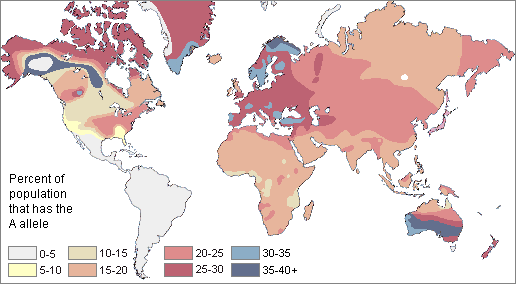 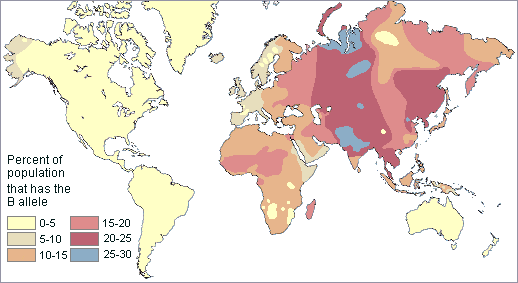 Image Source: A. E. Mourant et.al., The Distribution of the Human Blood Groups and Other Polymorphisms, 2nd ed. (1976)
6
Genetics of ABO
Genetic sequence and structure of ABO determined in the mid-1990s






Relative to A101 as a genetic reference:
A2-allele has frameshift mutation c.1061C>Del 
B-allele characterized by a number of key amino acid (AA) substitutions
O-alleles: Transferase activity disabled in via either c.261G>Del (e.g., O01) OR 2 key AA substitutions (e.g., O03)

The NCBI Blood Group Antigen Gene Mutation Database (BGMUT) catalogs variation of blood group antigen genes, including ABO
Currently lists 179 genetically unique ABO alleles
ABO (18 kb)
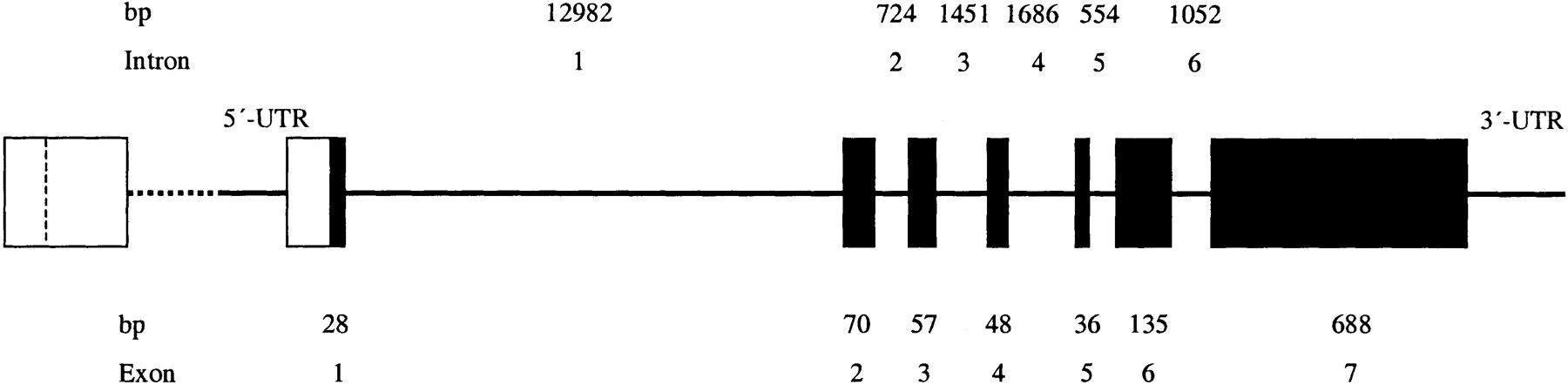 Image Source: Seltsam et al. (2003), Blood, 102(8)
7
Genetic ABO Profiling
ABO blood typing is traditionally conducted via serologic testing

However, direct interrogation of key functional variation and high linkage disequilibrium in ABO results in highly accurate ABO genetic profiling
Successfully applied in multiple studies (e.g., Yip et al. 2000)

GOAL:  Genetically determine ABO blood types in MESA
Characterize ABO distributions by race
Evaluate associations with cardiovascular phenotypes
8
MESA ABO Genetic Data
Previously merged genotype data from the three (3) Illumina chips (i.e., “chip data”)
Exome BeadChip, Cardio-MetaboChip, and iSelect IBC Chip
~100 SNVs across ABO locus
However, key functional variation required for ABO genetic profiling missing

Designed a custom Sequenom Panel including 10 ABO variants
Run on 6316 MESA subjects
Key deletions at c.261 and c.1059

Supplement Sequenom variants with chip data in analysis
9
Sequenom QC Summary
Variant-level QC by HWE, call rate (>90%)
4 ABO variants failed (non-critical, 3 already in chip data)
Sample-level QC by panel call rate (≥75%):  61 failures




Three (3) SNPs (rs8176746, rs1053878, rs7853989) on Sequenom panel were also in the chip data
Seven total samples had conflicting genotypes for at most 1 SNP
Preference given to Sequenom genotype

Total of 28 ABO coding variants used for analysis
10
ABO Genotable for Major Alleles
Genetic Variants Used for MESA ABO Typing
-
= Deletion
= In both data sources
11
Haplotype Estimation Methods
Un-phased genotypes represent “incomplete information”
Do not directly observe phased haplotypes (i.e., alleles)

To translate ABO genotype vectors into estimated haplotypes, we applied an expectation-maximization (EM) algorithm from the R statistical package haplo.stats
De novo allele frequency estimation via statistical phasing
Can accommodate missing genetic data
Analyses stratified by race (i.e., race-specific hap’s and freq’s)

Additionally provides posterior probabilities (PPr) of haplotype pairs (i.e., diplotypes) per subject

Assigned MESA diplotypes based on PPr > 0.90
12
Assigning Haplotypes to ABO Alleles
13
MESA ABO Allele Frequencies
Allele frequencies differ greatly by race
EUR and HIS were closest in frequencies

Sum of type-unknown frequencies in AFA ~ 1%
High percentage of novel O alleles (15.4%)

Surprisingly little allelic variation among CHN
No A2 alleles
Chip designs may be a factor
14
MESA ABO Type Distribution Summary
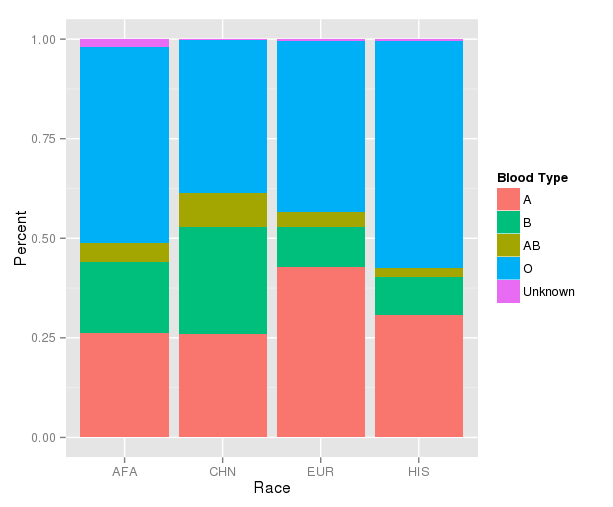 ABO rates highly concordant with previously reported frequencies in similar populations

Higher frequencies of Type-B in AFA (18.2%) and CHN (26.4%)

HIS has highest Type-O rate (57.2%)
15
ABO Associations with CVD in MESA
16
Results:  ABO and VWF
Log(VWF) was modeled using linear regression
“Sanity Check”

As expected, associations with ABO highly significant across all races
Higher VWF for non-O Types

Allele count analysis reveals A- and B-alleles may have different effects (except CHN?)
17
Distribution of VWF by ABO Type
18
Results: ABO and ABI/PAD
19
Results: ABO and CHD
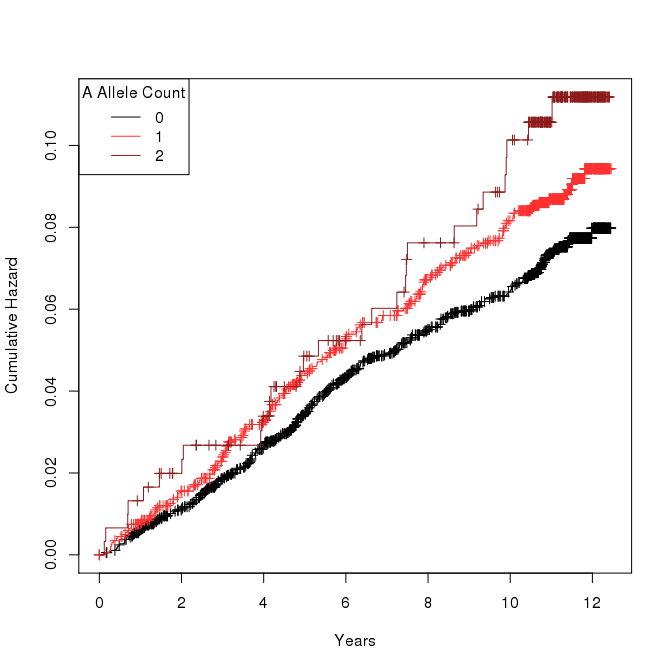 All Mesa Subjects
No significant associations with CHD and ABO Type
Either as factor or O vs. non-O
Similar results when stratifying by gender
Limited by lack of events

Risk association with A-allele count in pooled analysis
HR = 1.20 (1.02,1.40)
P = 0.025
20
Conclusions and Future Work
Successfully assigned ABO blood types to 94-99% of MESA cohort
Identified large number of novel alleles (especially in AFA)
Genetic diversity in AFA made haplotyping relatively more difficult
More generic modeling of ABO could increase typing rate (178 w/o ABO)

ABO association results for ABI and CHD indicate potential role of A-allele count
Increased risk of CHD with A-allele carriers?
Lower ABI, increased PAD risk in AFA with Type-A

Multiple ways to model ABO blood type at finer granularity
E.g., A1 vs. A2 alleles (role in CHN?)

Effect modifications?  Correlation with other risk factors?

Manual curation of remaining haplotypes to determine ABO status
38 total subjects with PPr > 0.9 but unknown ABO status
Likely A1 alleles
21
Acknowledgments
MESA Adhesion Study
Suzette J. Bielinski, PhD
Mariza de Andrade, PhD
Paul A. Decker, MS
Phil Kirsch, MPH
Hughes Sicotte, PhD
Nicholas B. Larson, PhD
Cecilia Berardi, MD
Michael Tsai, MD
Naomi Hanson, MS
James S. Pankow, PhD
Weihong Tang, PhD
Michele Sale, PhD
Christina Wassel, PhD





CardioMetaboChip Collaborators
MESA Air
Joel D. Kaufman
Sverre Vedal
MESA Genotype
Jerome I. Rotter
Kent D. Taylor
Yii-Der Ida Chen
Xiuqing Guo
MESA CC
Kayleen Williams
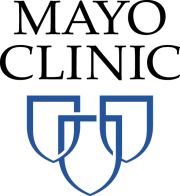 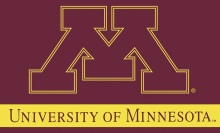 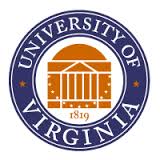 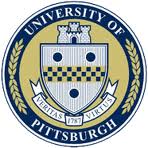 22
ADDITIONAL SLIDES
23
Haplotype Estimation Methods – “EM”
“MAXIMIZATION”
Estimate 
haplotype allele frequencies
Geno
H1
H2
Frequency
Iterate until convergence
Determine most likely haplotypes from genotypes
“EXPECTATION”
24
Number of Estimated Haplotypes
AFA had highest number of estimated haplotypes
CHN lowest






Although AFA had 17 unknown haplotypes (no ABO assignment), corresponding frequencies VERY low (<0.001)
25
Analysis Results – VWF (by Type)
(ALL SIGNIFICANT)
26
Analysis Results – ABI (by Type)
27
Analysis Results – PAD (by Type)
28
Analysis Results – CHD (By Type)
29
Analysis Results – CHD (by Count)